in
GRACE
UNLIKELY PLACES
______
Jonah 3:4-10
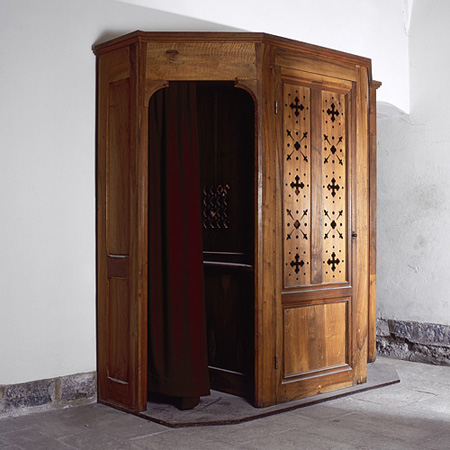 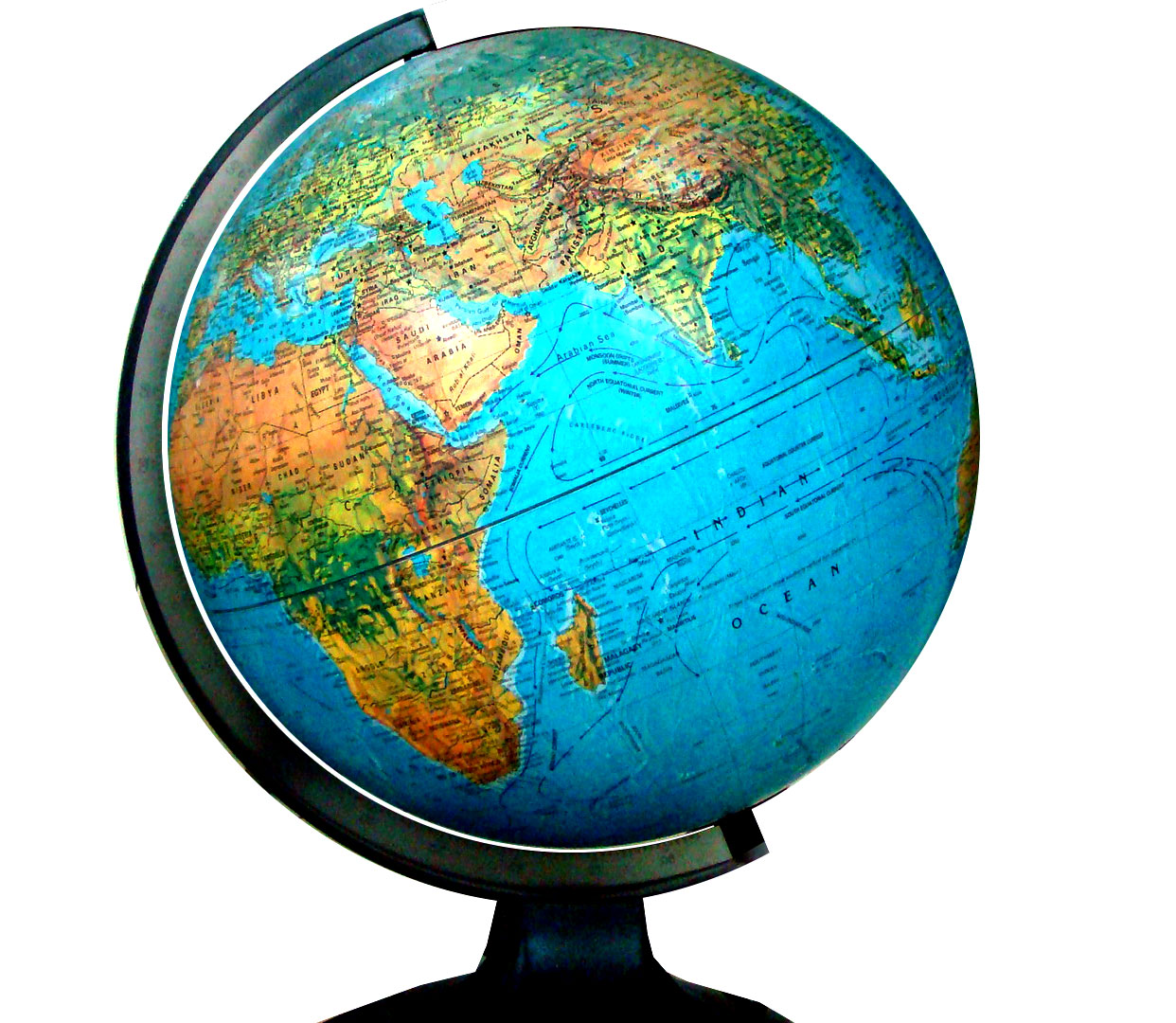 GUILT
1 TIMOTHY 2:5
For there is one God and one Mediator between God and men, the Man Christ Jesus,
JONAH 3:4
And Jonah began to enter the city on the first day’s walk. Then he cried out and said, “Yet forty days, and Nineveh shall be overthrown!”
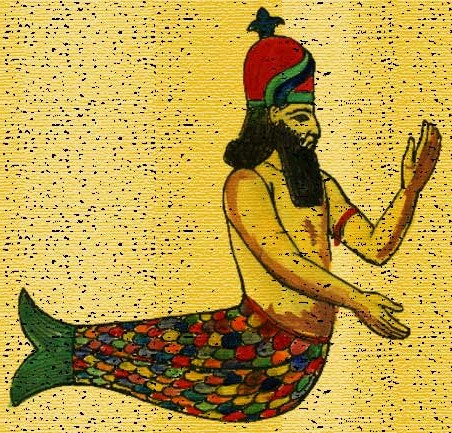 JONAH 3:5
So the people of Nineveh believed God, proclaimed a fast, and put on sackcloth, from the greatest to the least of them.
JONAH 3:6
Then word came to the king of Nineveh; and he arose from his throne and laid aside his robe, covered himself with sackcloth and sat in ashes.
True repentance and confession changes people radically in their
PERSONAL lives.
To avoid the Lord 
is to avoid true CONFESSION.
To avoid true 
confession is to miss true FORGIVENESS.
True repentance and confession changes people radically in their
PUBLIC lives.
JONAH 3:7
And he caused it to be proclaimed and published throughout Nineveh by the decree of the king and his nobles, saying, Let neither man nor beast, herd nor flock, taste anything; do not let them eat, or drink water.
JONAH 3:8
But let man and beast be covered with sackcloth, and cry mightily to God; yes, let every one turn from his evil way and from the violence that is in his hands.
JONAH 3:9
Who can tell if God will turn and relent, and turn away from His fierce anger, so that we may not perish?
JONAH 3:10
Then God saw their works, that they turned from their evil way; and God relented from the disaster that He had said He would bring upon them, and He did not do it.
God responded 
with GRACE to their change of heart.
God’s grace 
breaks through in 
UNEXPECTED ways.
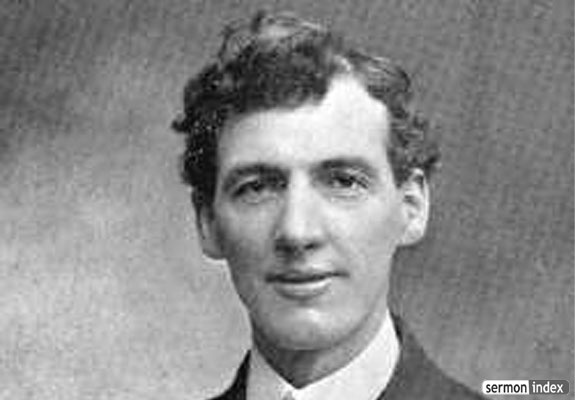 Confess all 
KNOWN sin.
Get rid of all
DOUBTFUL things.
Follow intently the
HOLY SPIRIT.
Make Christ known 
in your PUBLIC life.
in
GRACE
UNLIKELY PLACES
______
Jonah 3:4-10